10.3 Apply Properties of Chords
Mrs. vazquez
Geometry
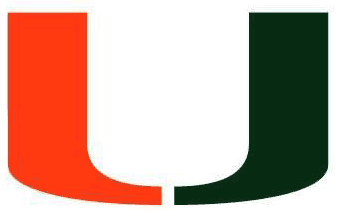 g-co.4.12, g-c.1.2-3
Essential Question:
How can I use use the relationship between arcs and chords in a ⊙?

Objective:
Students will be able to use the relationship between arcs and chords in a ⊙.
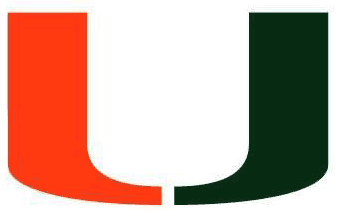 thm 10.3
In a same ⊙, or in ≅ ⊙s, two minor ⁀s are ≅ iff their corresponding chords are ≅.
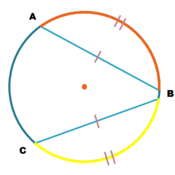 thm 10.4
If one chord is a ⊥ bisector of another chord, then the first chord is a diameter.
thm 10.6
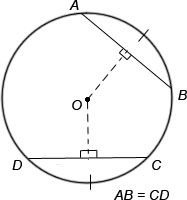 In the same ⊙, or in ≅ ⊙s, two chords are ≅ iff they are equidistant from the center.
⁀DB is 9xo
⁀CB is (80-x)o

Find ⁀CB.
Find ⁀CD.
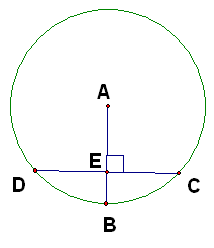 GE is 2x units.
FE is 5x - 9 units.
AB is 32 units.

Find BD. 
Find AF. 
Find the radius of ⊙E.
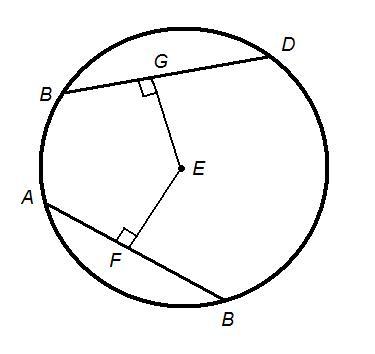